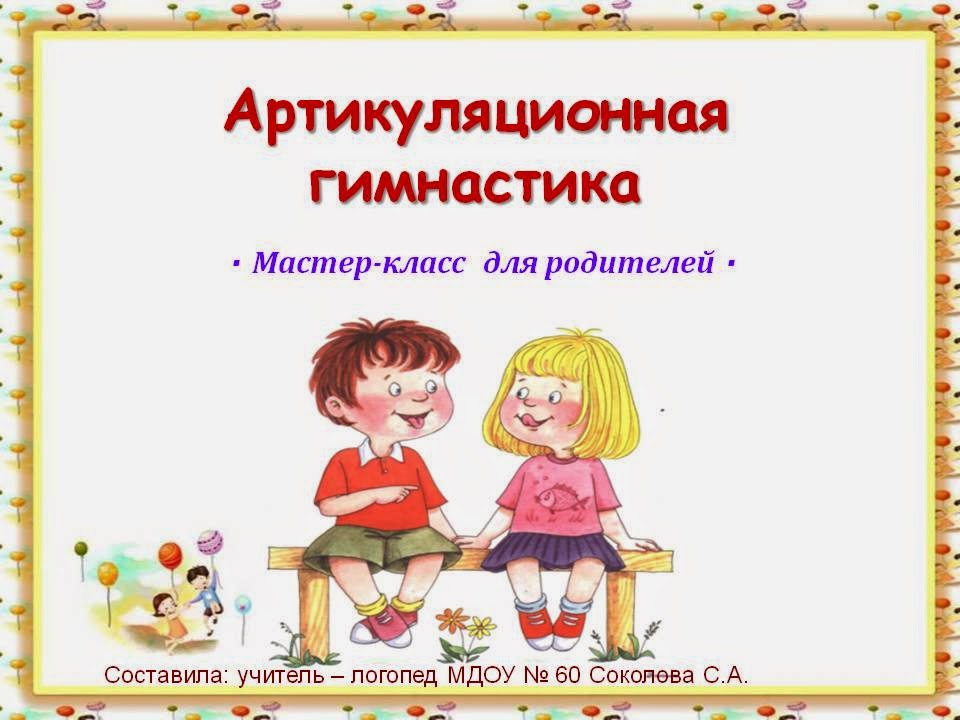 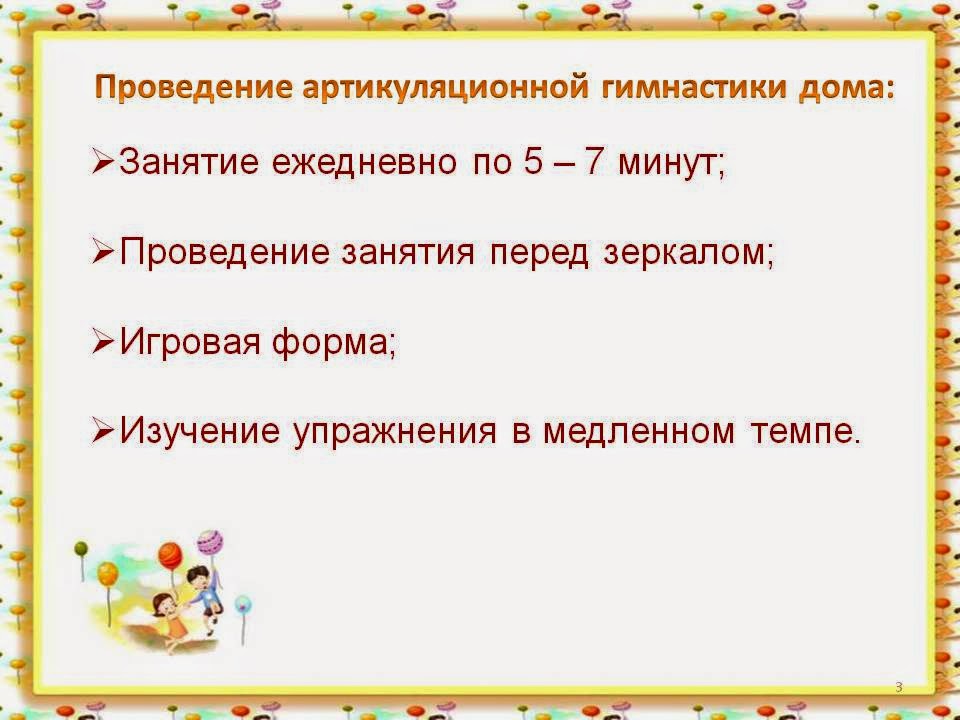 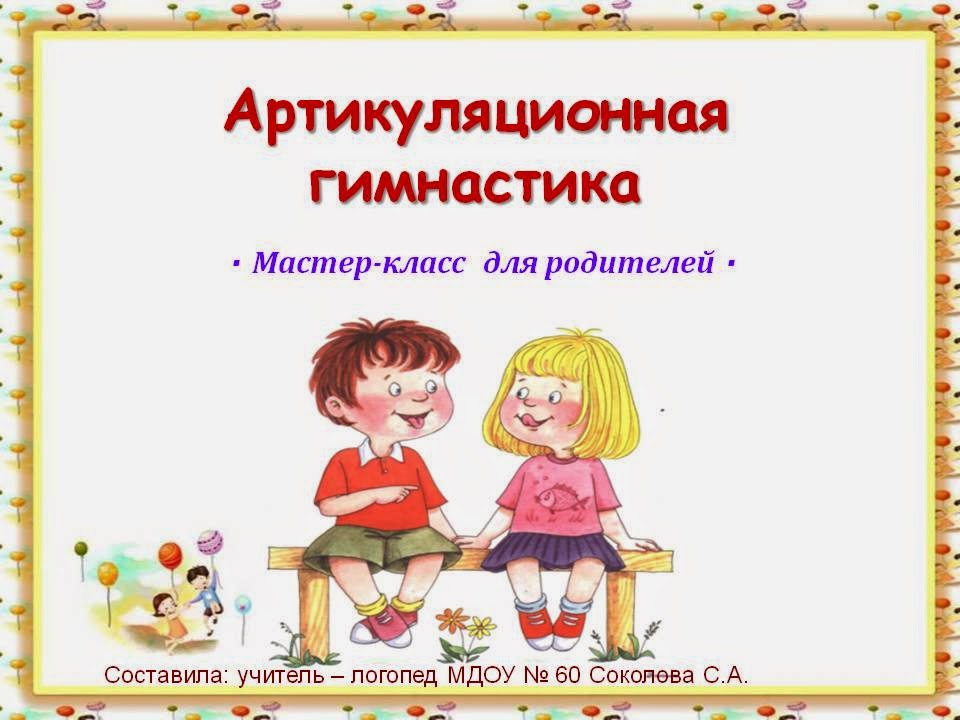 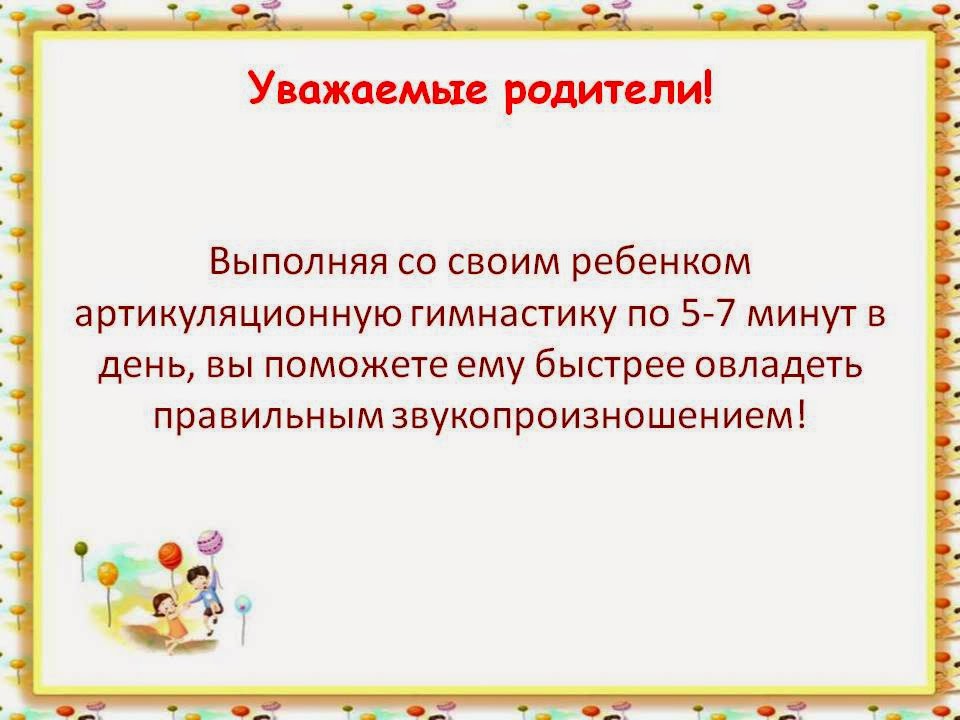 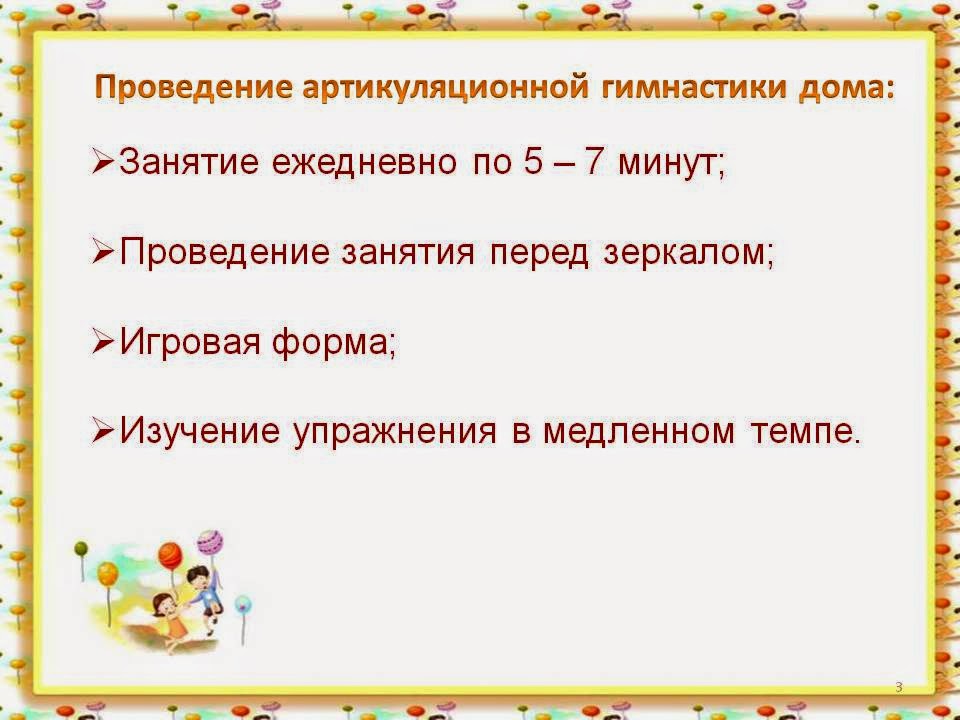 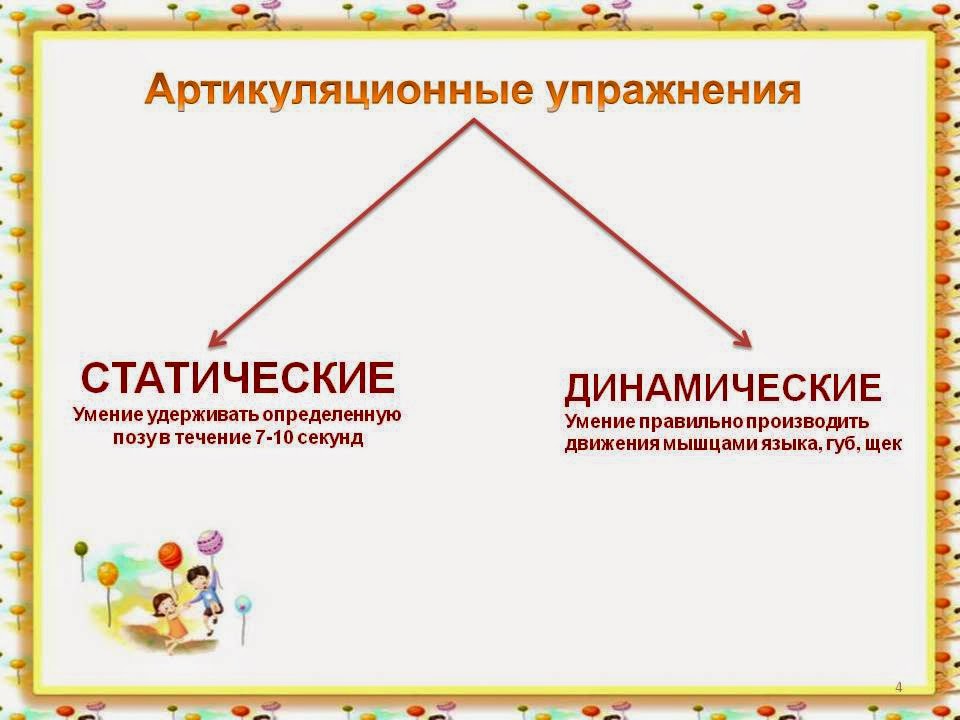 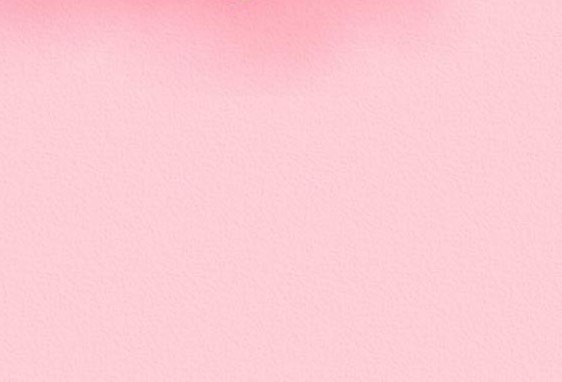 «Улыбка» - улыбнуться, не обнажая зубы
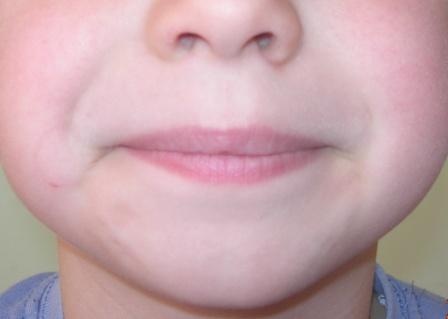 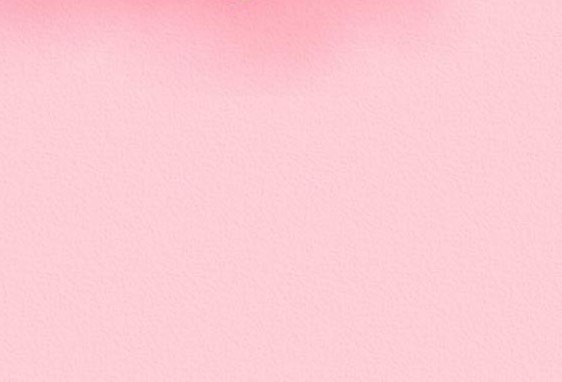 «Блинчик» - широкий язык спокойно лежит на нижней губе
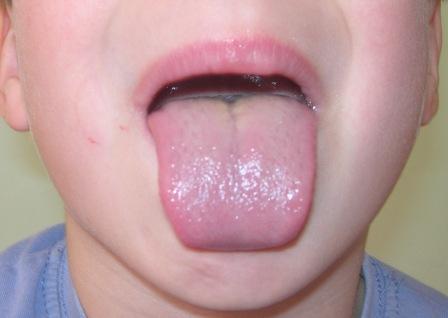 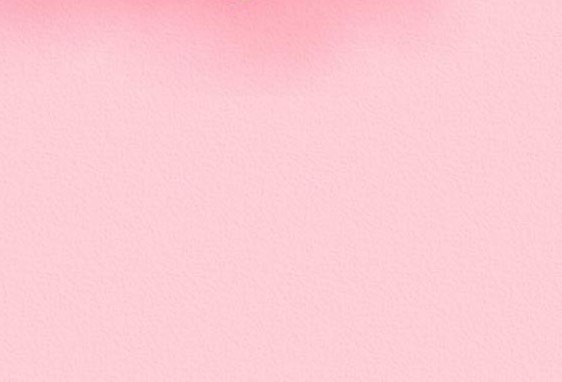 «Горка» - улыбнуться, открыть рот, кончик языка упереть в нижние зубы, язык не должен выпячиваться вперед
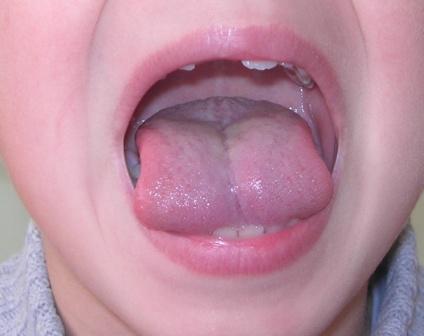 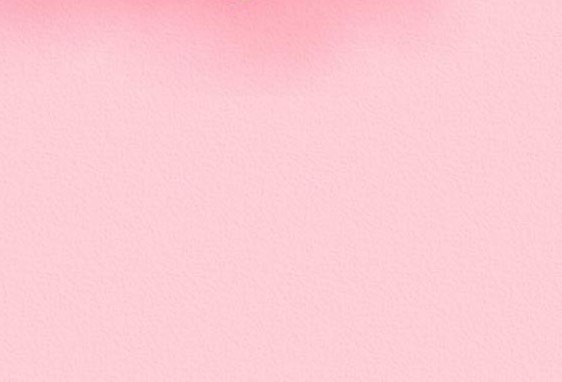 «Чашечка» - широкий расслабленный язык поднят к верхней губе, средняя часть языка прогнута, а боковые края загнуты кверху
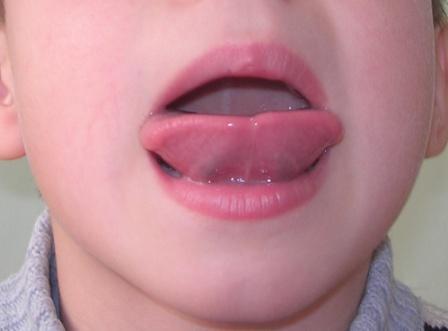 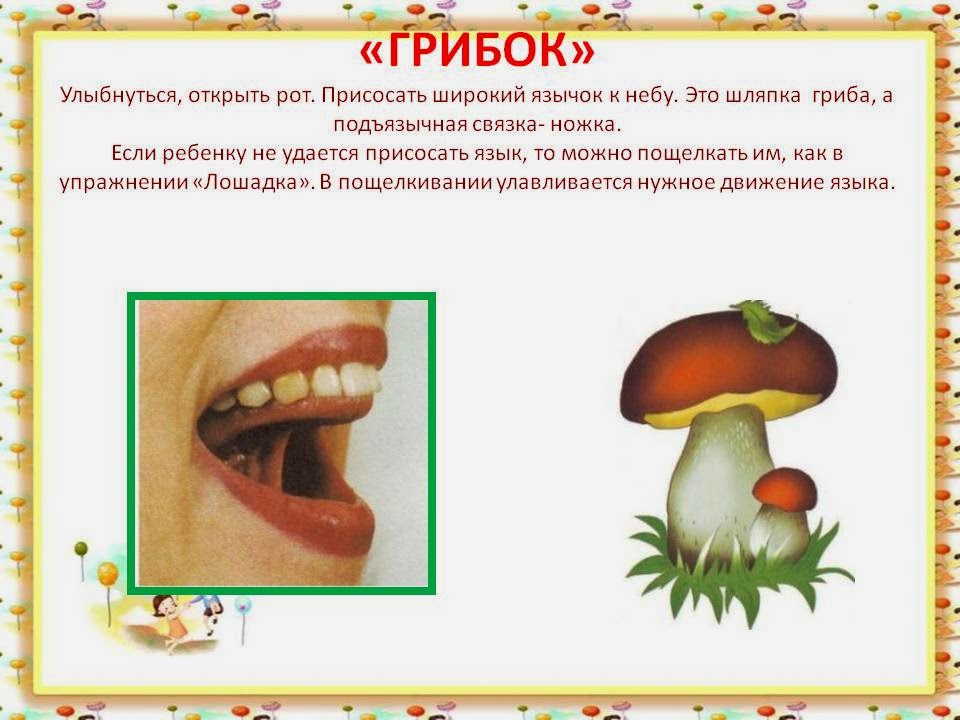 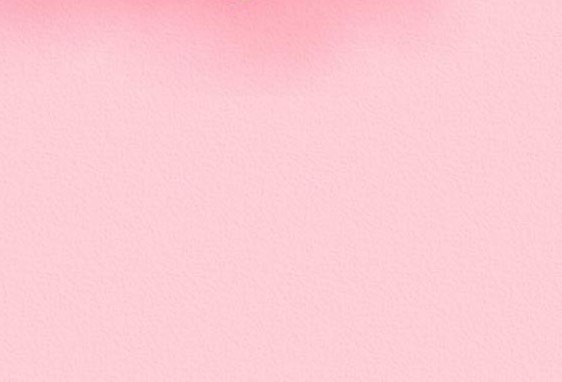 «Часики» - отведение кончика языка к углам рта вправо-влево. Нижняя челюсть при этом неподвижна
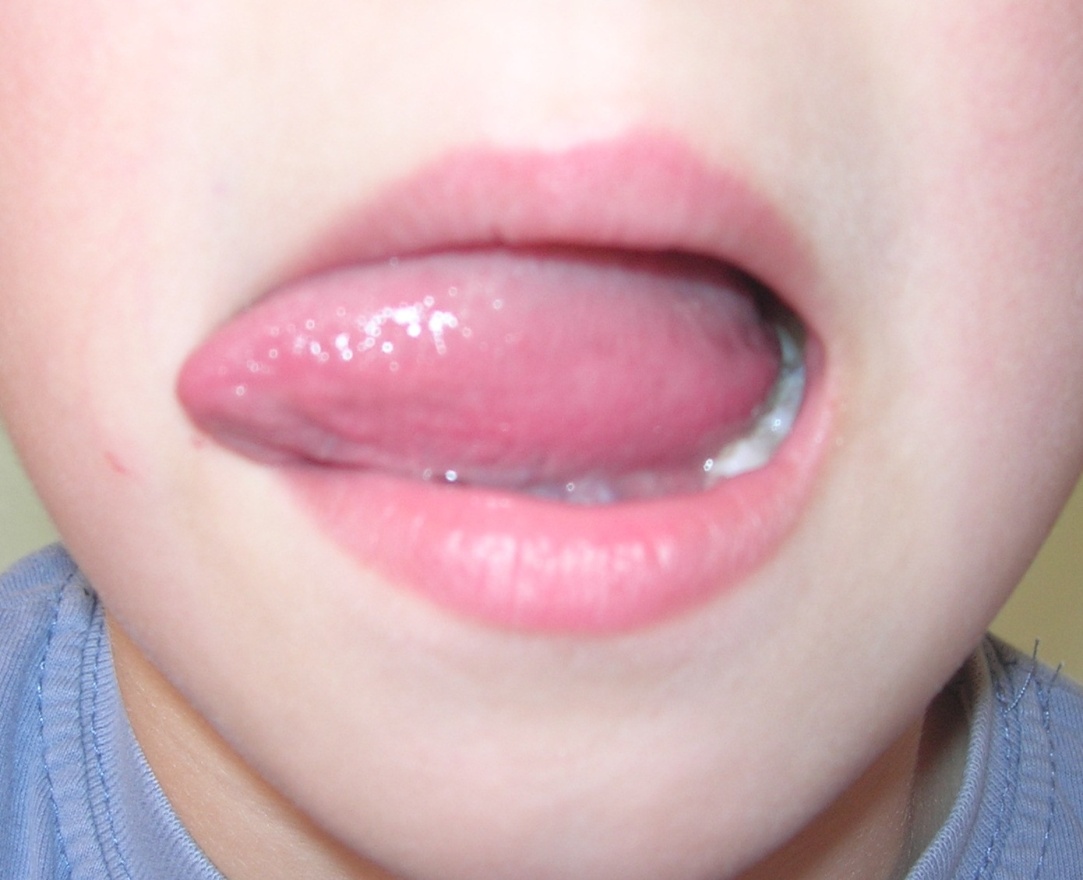 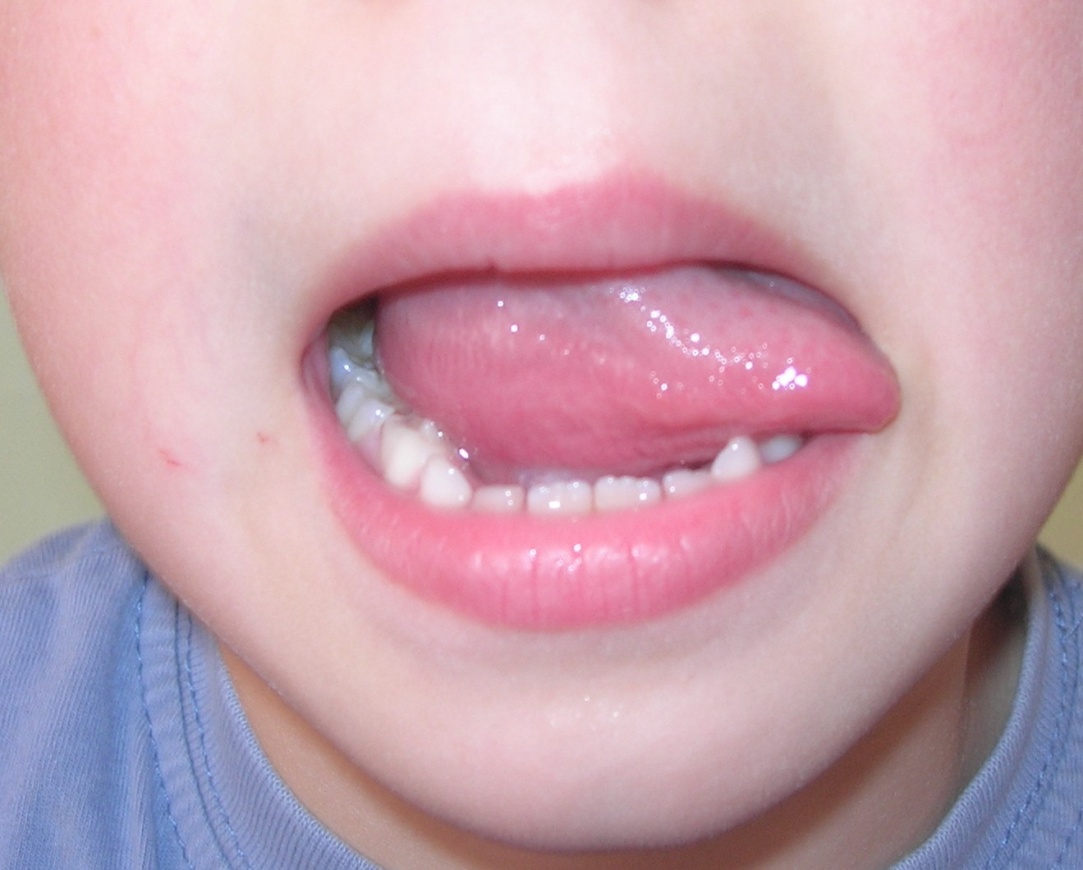 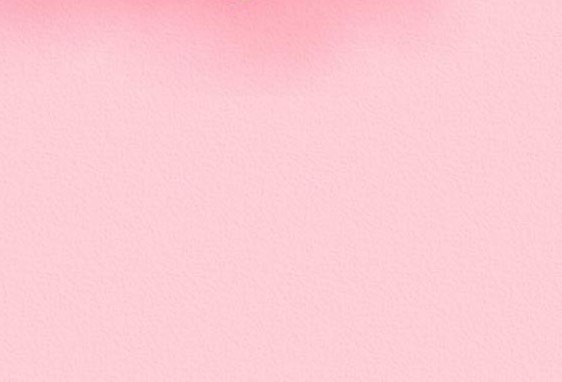 «Качели» - рот широко открыт, движения языка вверх-вниз, за верхние зубы – за нижние зубы
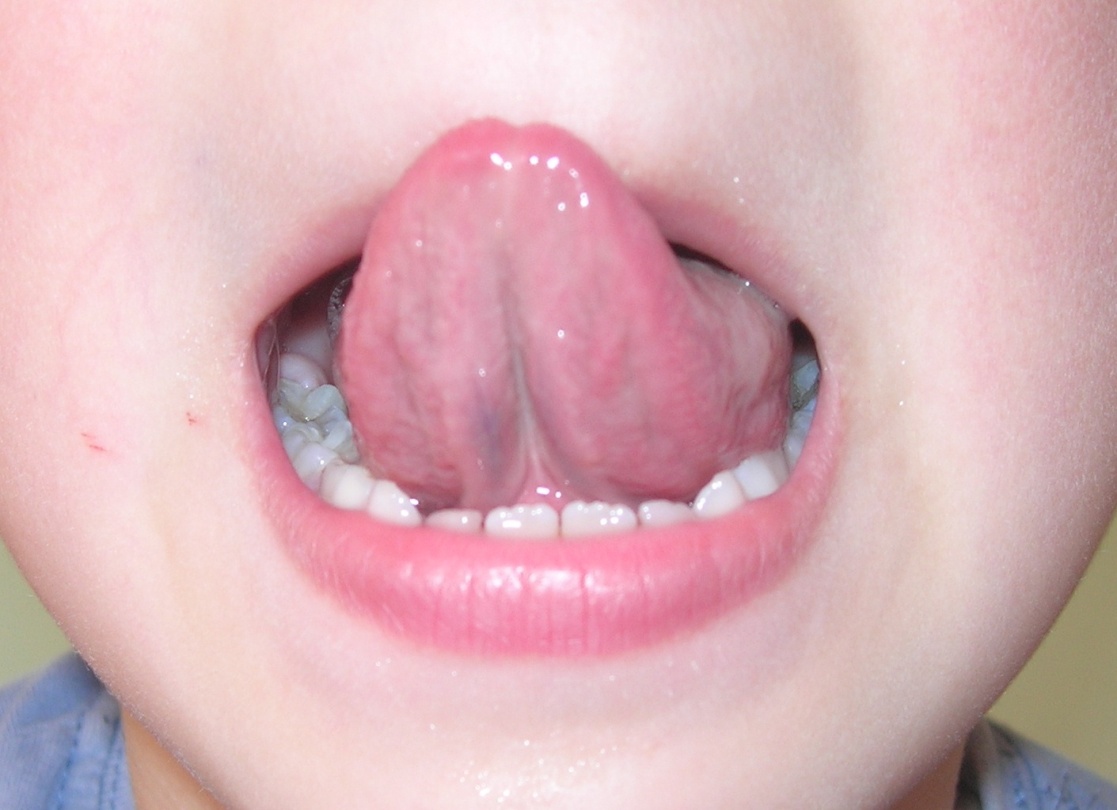 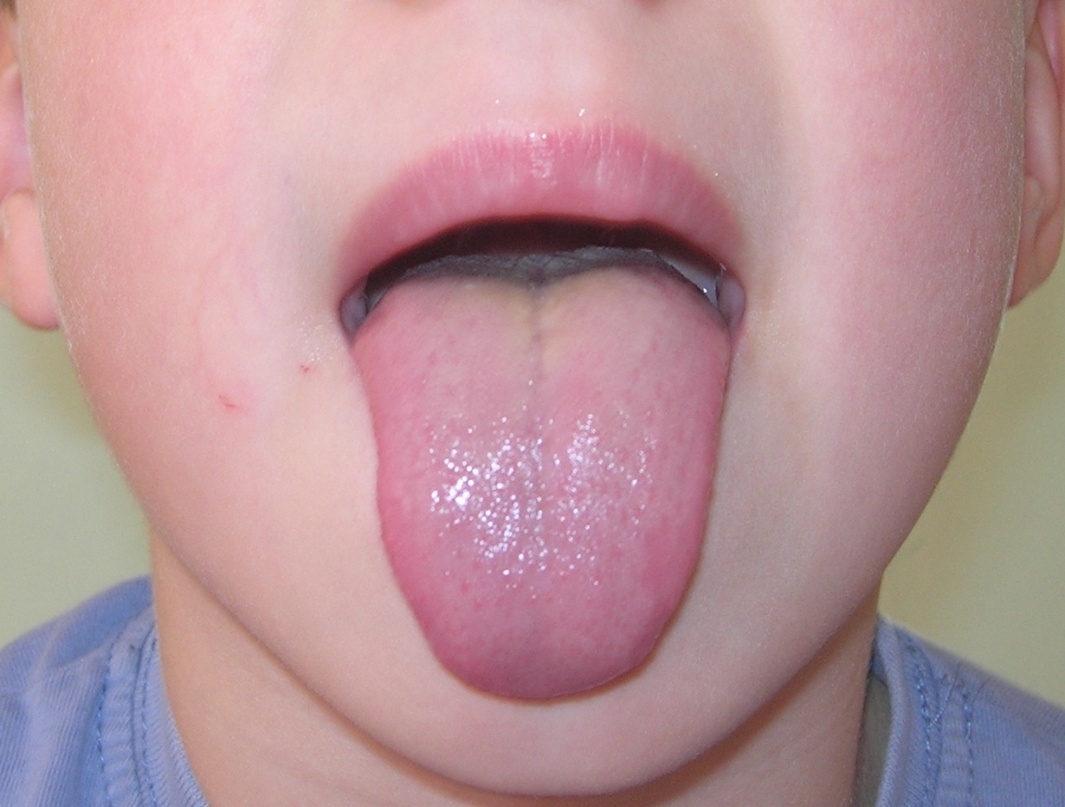 «Вкусное варенье» - слизывание варенья с верхней и нижней губы попеременно. Круговое облизывание губ
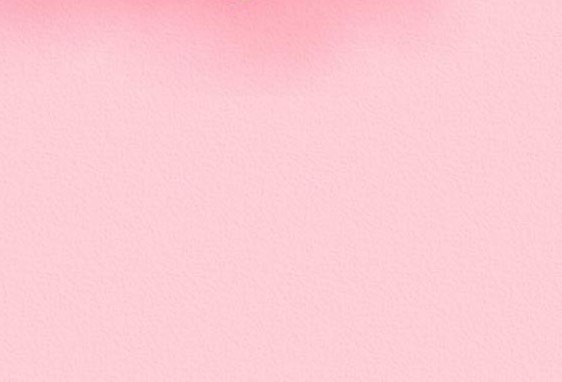 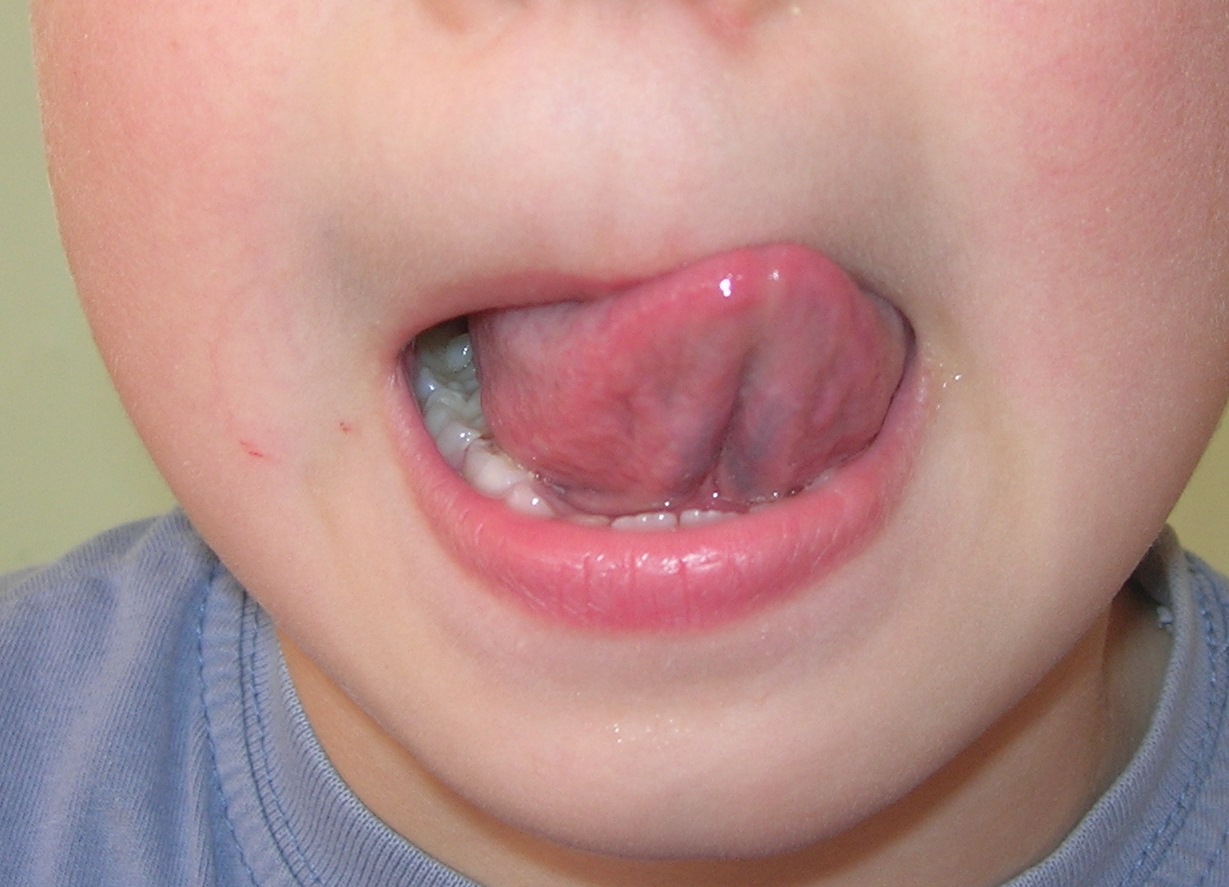 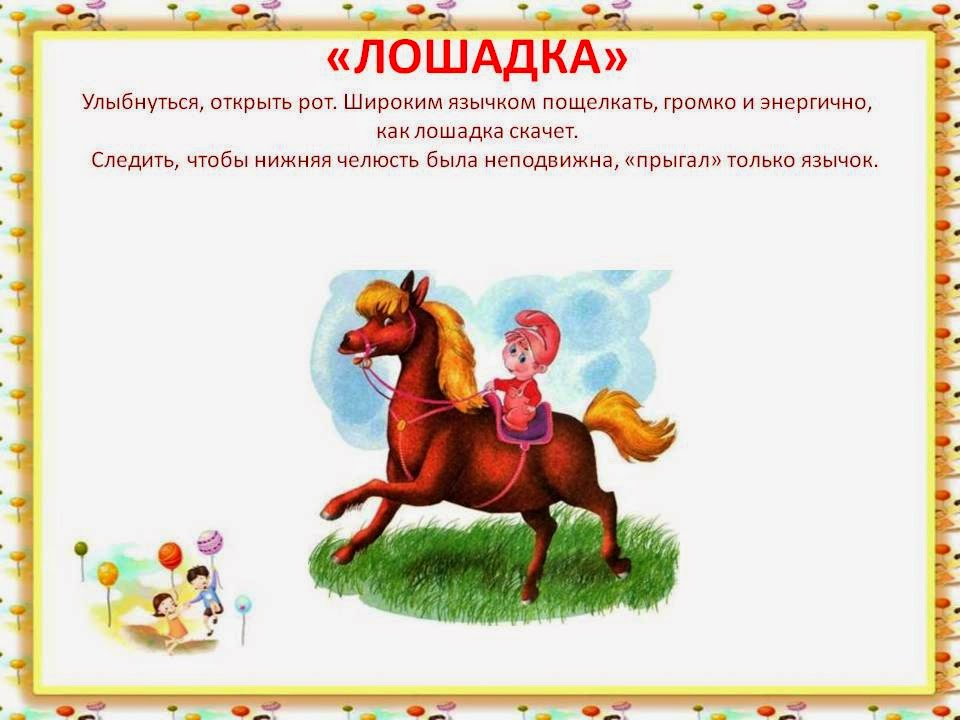 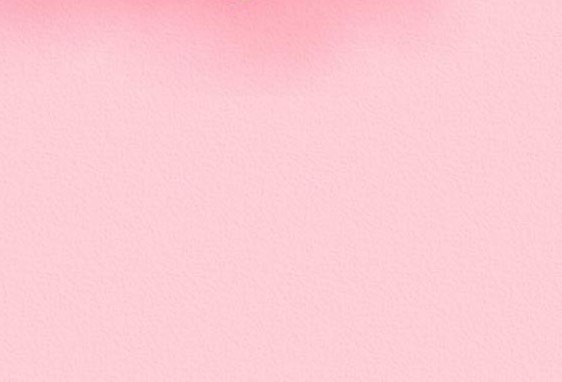 Спасибо за внимание!